МУНИЦИПАЛЬНЫЙ СЕМИНАР
«СОЗДАНИЕ В ДОШКОЛЬНОЙ ОБРАЗОВАТЕЛЬНОЙ ОРГАНИЗАЦИИ СИСТЕМЫ ВНУТРЕННЕЙ ОЦЕНКИ КАЧЕСТВА ОБРАЗОВАНИЯНА ОСНОВЕ ШКАЛЫ ECERS-R»
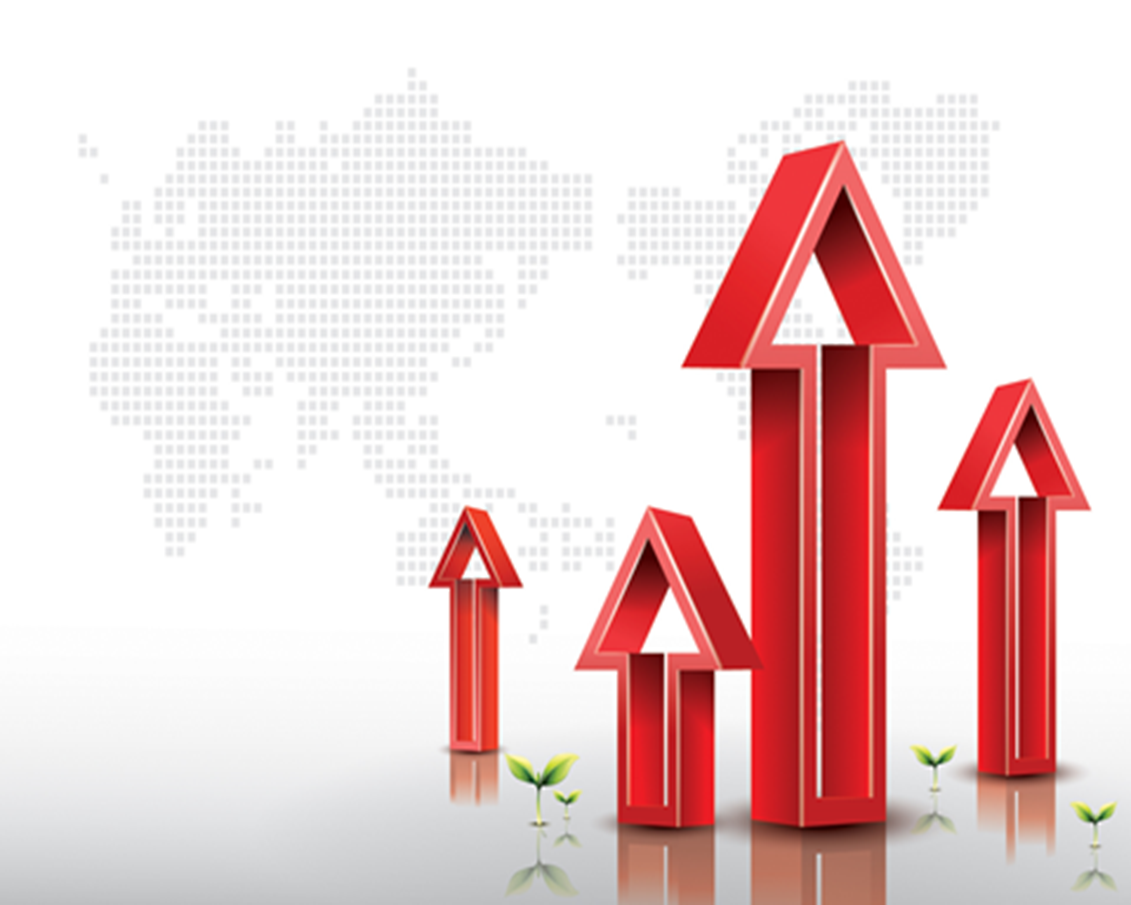 ТУТАЕВ,
2020 г.
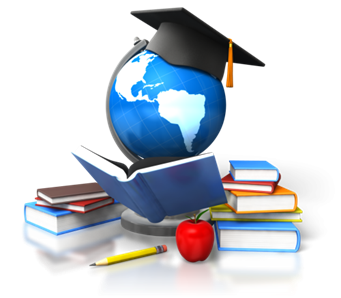 1
Тенденции в области оценки качества дошкольного образования
Оценка детских результатов (тестовые методы и шкалы наблюдений за ребенком в спонтанной и организованной активности)
Оценка условий – образовательной среды как преобладающая тенденции
Закон «Об Образовании в Российской Федерации»: нельзя оценивать качество образования в дошкольном возрасте по детским результатам.
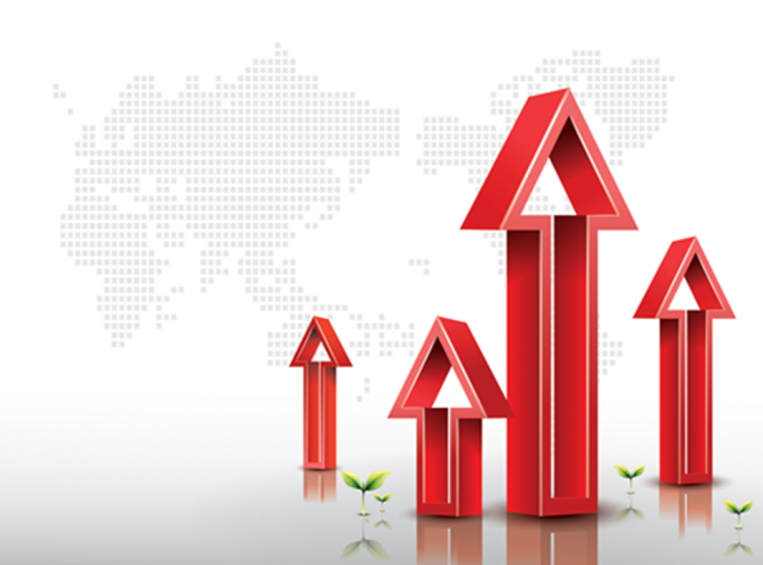 2
Что такое ECERS-R?
ECERS (Early Childhood Environment Rating Scale)
 – Шкалы для комплексной оценки качества образования в дошкольных образовательных организациях) – один из инструментов «семейства» методик, в основе которых лежит исследование различных компонентов образовательной среды.
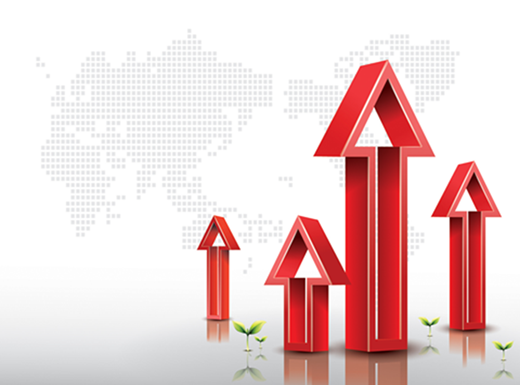 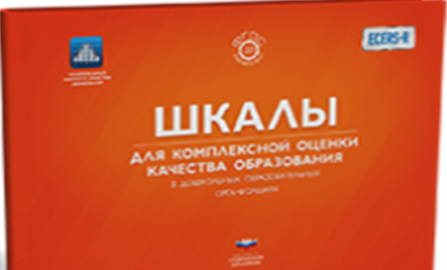 3
Цель проекта: Повышение качества дошкольного образования в условиях реализации ФГОС ДО путем внедрения внутренней системы оценки качества деятельности ДОУ на основе шкал ECERS-R.
Задачи: 
1.Создать сетевое взаимодействие для изучения методических рекомендаций по применению шкал ECERS – R 
2.Изучить и апробировать методику комплексной оценки качества образования в ДОО ECERS-R;
3.Осуществить анализ готовности педагогов по применению шкал ECERS–R
4.Разработать в учреждениях современную систему внутреннего мониторинга качества образования и своевременного выявления изменений, влияющих на качество; 
5.Разработать инновационные продукты и обеспечить диссимиляцию на муниципальном уровне.
6.Повысить качество дошкольного образования, конкурентоспособность, умение работать в сетевом взаимодействии.
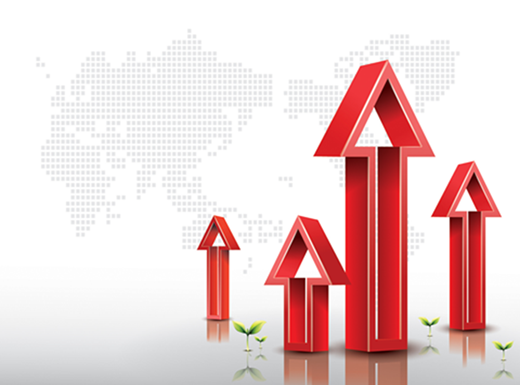 4
«Образовательная среда» по ECERS-R
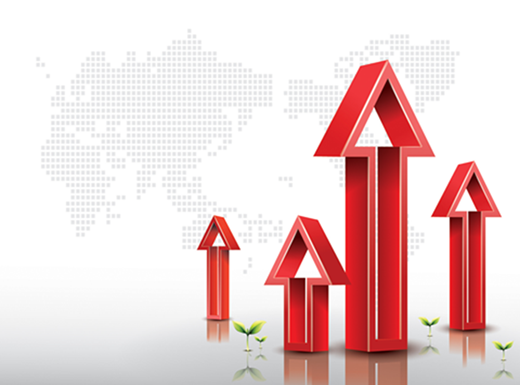 5
[Speaker Notes: Наблюдение проводилось по стандартизированному оценочному листу.]
Механизмы реализации проекта
Подготовка педагогов к пониманию и применению Шкал ECERS–R
Проведение межсетевого аудита и самооценки педагогов
Планирование стратегии улучшений
Практическая деятельность
Обобщение результатов инновационного проекта
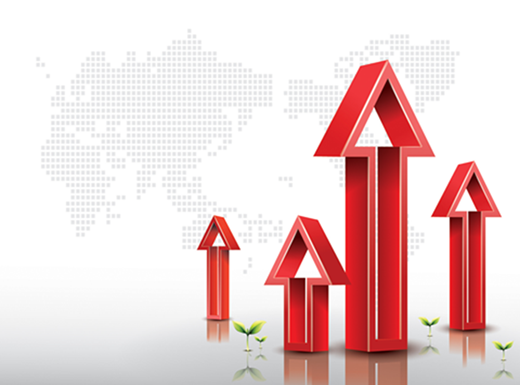 6
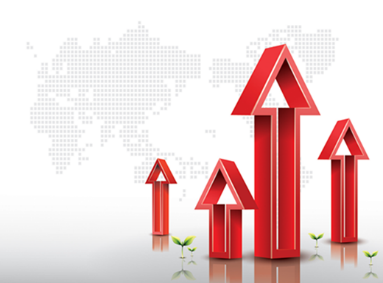 Процедуры оценки качества
7
План мероприятий по улучшению образовательной пространства ДОУМДОУ № 5 «Радуга»
Цель: разработка системы мероприятий, направленных на улучшение качества и повышения эффективности работы ДОУ с учетом проведения сетевого аудита с использованием инструмента оценки ECERS-R.
Задачи: 
изучить новые подходы в организации образовательного пространства, обеспечивающей полноценное развитие дошкольников
создать условия для обеспечения разных видов детской деятельности (игровой, двигательной, интеллектуальной, самостоятельной, творческой, художественной, театрализованной);
содействовать сотрудничеству детей и взрослых для создания комфортного пребывания детей в ДОУ.
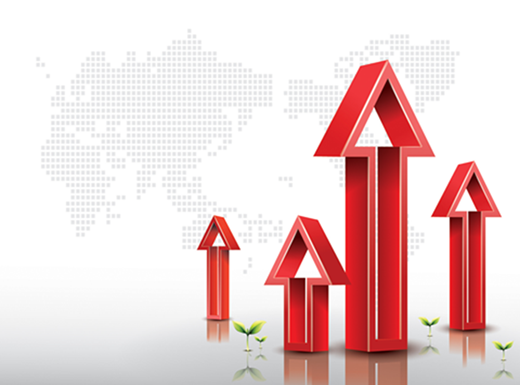 8
«Перезагрузка» образовательной среды
«Предметно-пространственная среда». 
Серебрякова М.В., Ткаченко М.Н., воспитатель МДОУ № 5 «Радуга»
«Речь и мышление»
Крылова Н.В., воспитатель МДОУ № 5 «Радуга»
«Виды активности» 
Скворцова Н.А., воспитатели МДОУ № 5 «Радуга»
«Структурирование программы»
Новикова Е.Г., заведующий МДОУ № 26 «Аленушка»
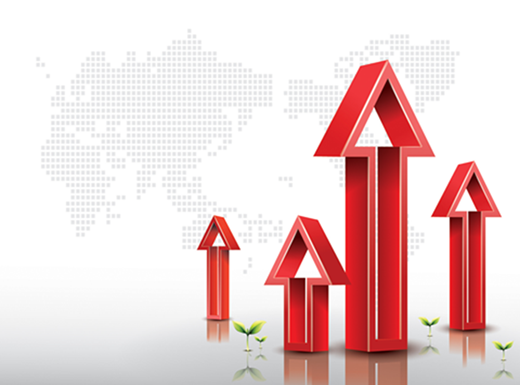 9
Характеристика шкалы «Детская активность»
(январь 2019- сентябрь 2020гг)

Группа №12 Скворцова Н.А., воспитатели МДОУ № 5 «Радуга»
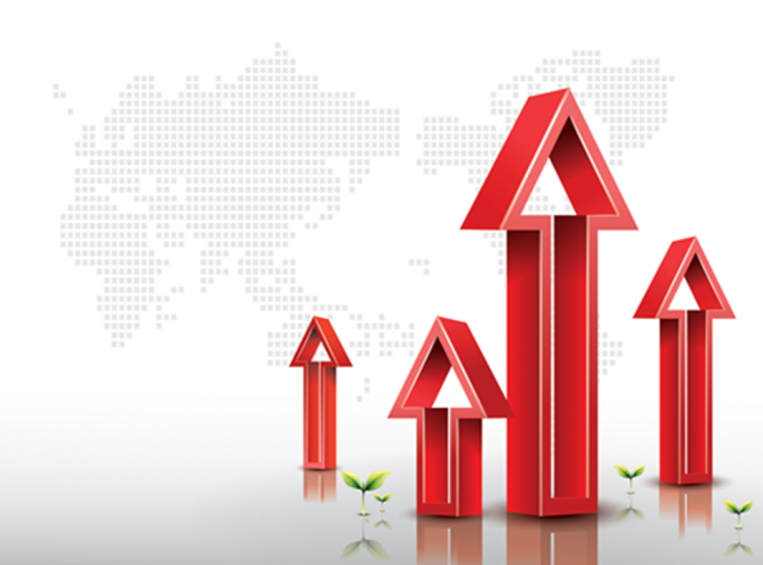 10
Чем помогают шкалы ECERS в развитии?
Настройка на «осязаемые» проявления ФГОС ДО.
Повод для дискуссии в коллективе.
Изменение профессионального сознания.

Что показывают шкалы ECERS
Качество образовательной среды:
Насколько среда создает условия для эмоционального благополучия ребенка?
Насколько дети активны в процессе обучения? Какие условия созданы для стимулирования детской любознательности?
Насколько соблюдается баланс во взаимодействии взрослых и детей?
Как среда способствует развитию творческого и критического мышления детей?
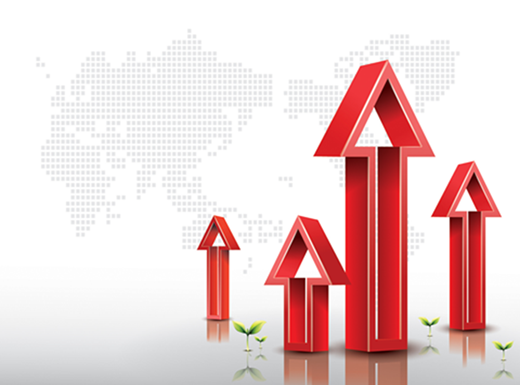 11
Отчуждаемые продукты
Сборник «Механизмы и процедуры мониторинга качества в ДОУ на основе Шкалы ECERS-R»:  
Положение ВСОКО ДОУ.
Примеры планов улучшений.
План мероприятий.
Инструмент оценки качества «Шкалы ECERS-R для комплексной оценки качества образования».
Проектирование образовательной среды групп детского сада с применением шкалы ECERS-R.

Сборник «Учебно-методические 
материалы» по теме проекта
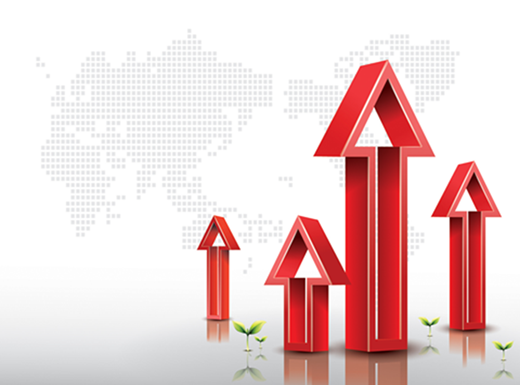 12
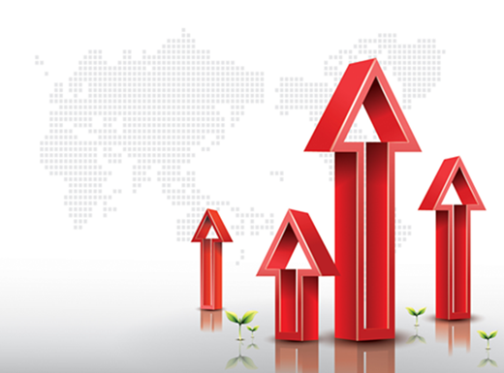 Что нам удалось:
Изучить и апробировать методику комплексной оценки качества образования Шкалы ECERS-R;
Осуществить подготовку педагогов к пониманию и применению шкал ECERS–R, повысить их педагогическую компетентность.
Разработать в учреждениях современную внутреннюю систему оценки качества образования и своевременного выявления изменений, влияющих на качество; 
Разработать и собрать инновационные продукты в «Методическом сборнике»
13
Приглашаем к сотрудничеству
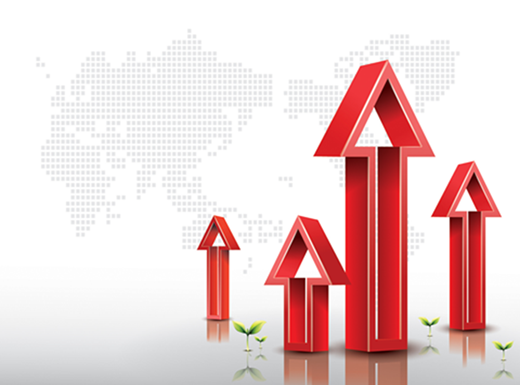 14